7 я
Семья
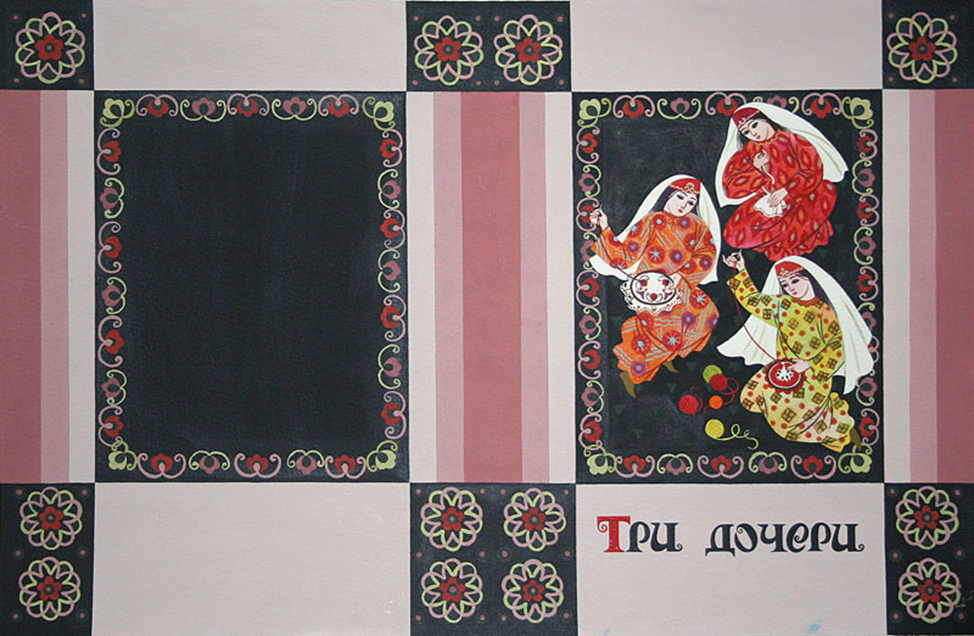 К А А К З С
Жанр -   сказки
Задачи  урока:
Познакомиться …..
Совершенствовать умения…..
Развивать умения…
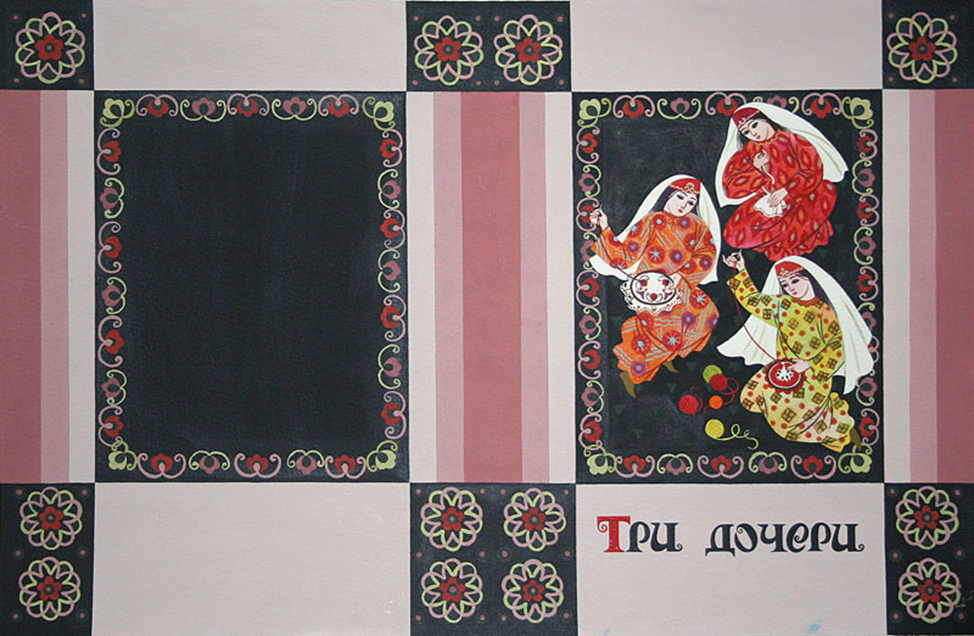 тяжко заболела 
поспешили 
печальная весть 
вовек 
ярмарка 
холст
Физкультминутка:
Дружно маме помогаем – пыль повсюду вытираем.
Мы белье теперь стираем, полоскаем, отжимаем.
Подметаем все кругом и бегом за молоком.
Маму вечером встречаем, 
двери настежь открываем,
Маму крепко обнимаем.
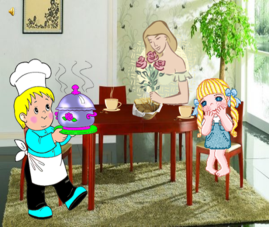 1) Родители в детях продолжаются.
2)Всем хороша, да слепа душа.
3) Старый пожинает, что молодым посеял (грузинская).
4)Сам себя губит, кто других не любит.
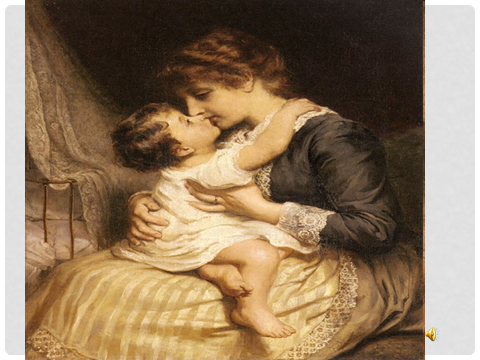 Художники о матерях:
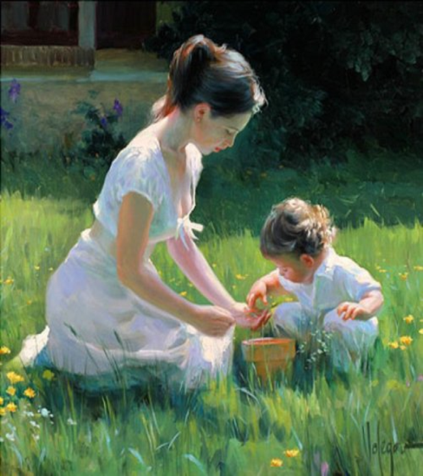 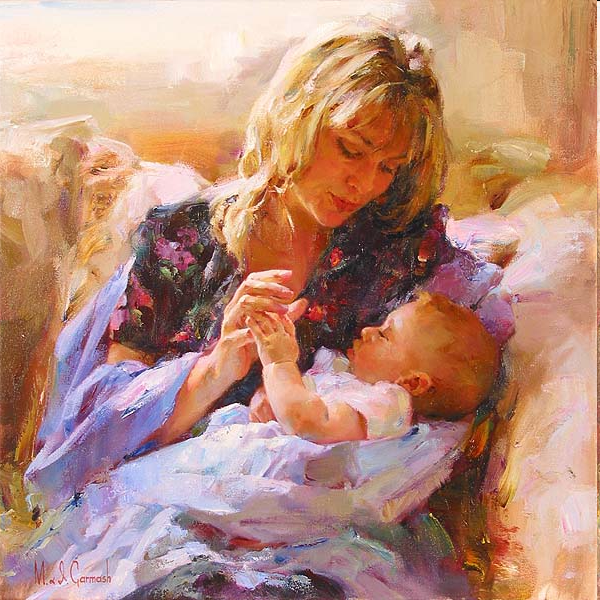 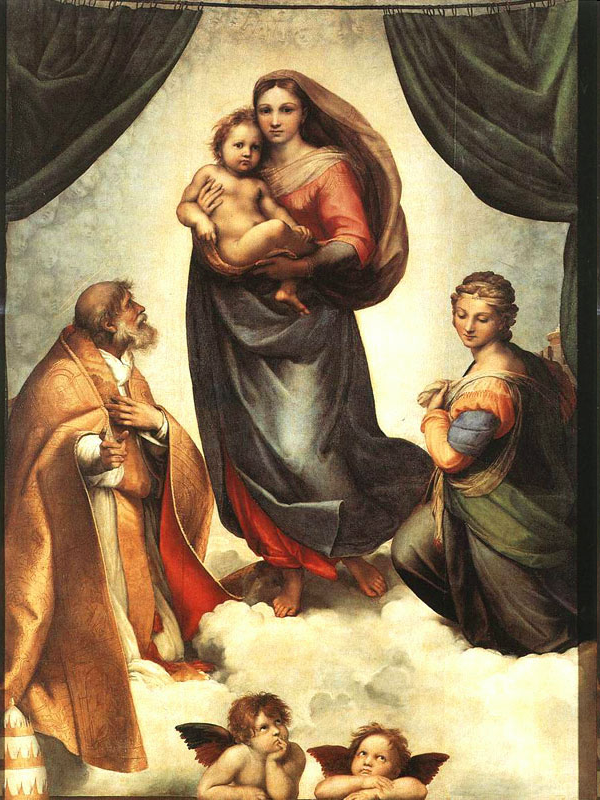 Рафаэль «Сикстинская мадонна»
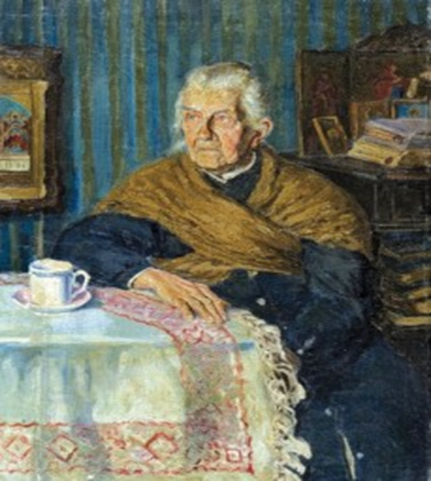 Спасибо за работу!